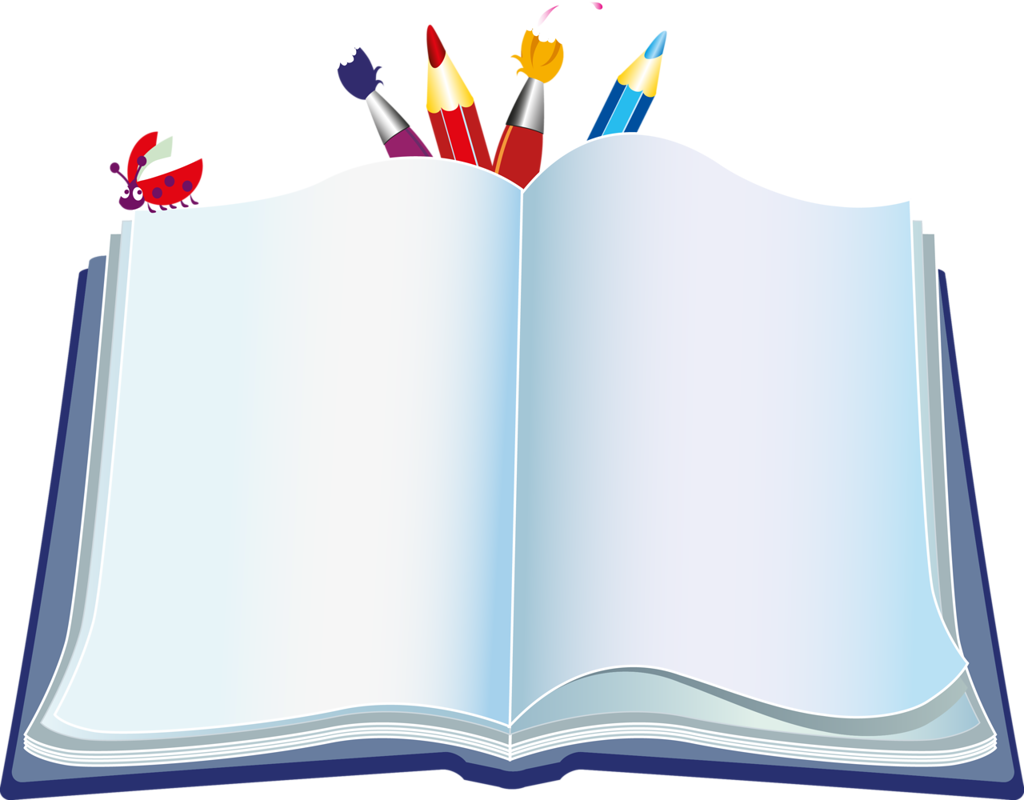 Жазу
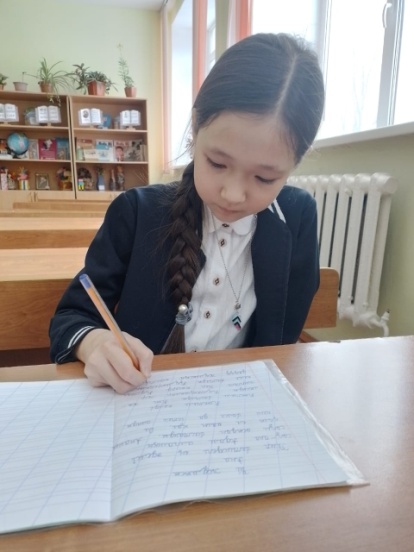 каллиграфиясына
қаламсаптың
4 «А» сынып оқушысы 
Сембі Аяжан
тиімділігі
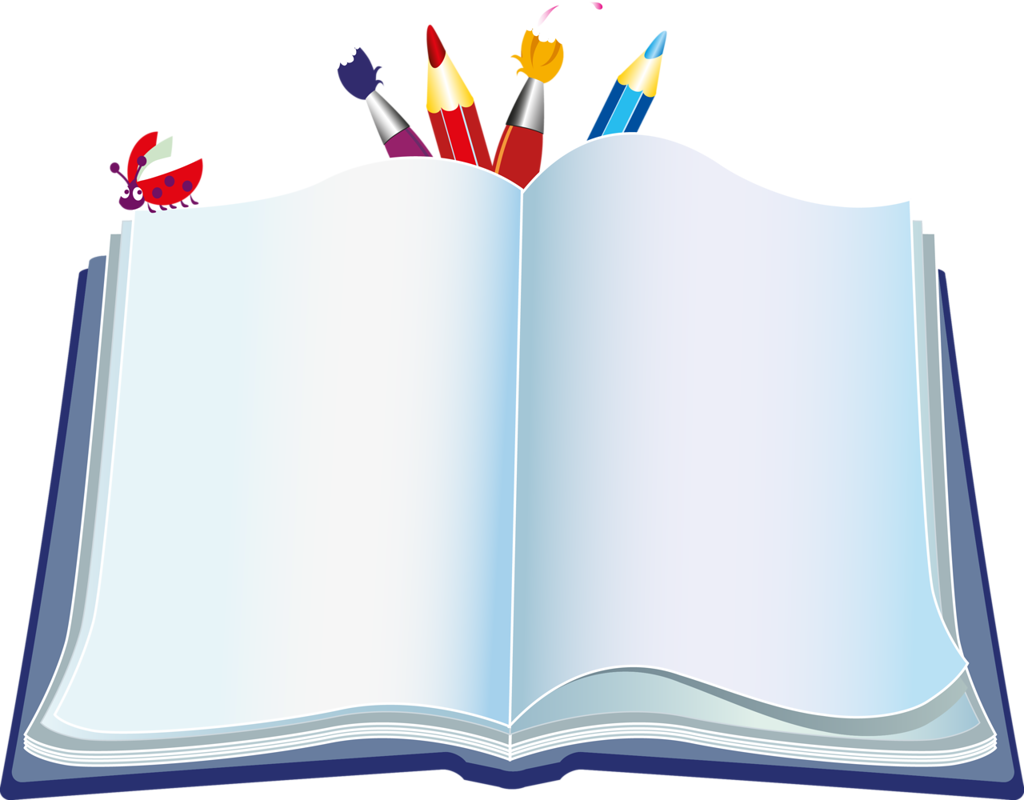 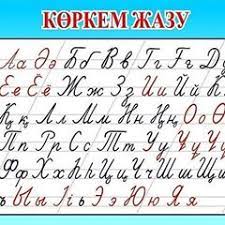 «Көркем
жазу»
Жобасы
аясында
«Көркем жазу да өнер»